Policy Advisory Committee
25th May 2023Meeting – PAC 35
Policy Advisory Committee
Agenda PAC #34
Membership Matters
Minutes from the PAC #34 meeting
Matters arising
Domain Alert System to protect CI products with geographical origin and reputation
Handling of online abuse which uses the .ie namespace
4.1 illegality online (GNCCB protocol)
4.2 tech abuse (Netcraft stats)
NIS 2 update
AOB
Next Meeting
1. Membership Matters
Please keep microphones muted throughout the call

Please “raise a hand” to ask a question or add comments in the chat box

Request to allow the meeting be recorded to assist with minute drafting

Recording will deleted once the Minutes are approved by PAC
2. Minutes of the PAC #34 Meeting
Meeting minutes are circulated to the membership promptly after each meeting

Comments/feedback accepted over a two week period

If clarifications/edits are requested, and consensus exists, these are reflected in the Minutes

Meeting minutes, and supporting slides, are published on weare.ie after the comment period has ended

Published online at https://www.weare.ie/policy-development-process/
3. Matters arising
Domain Alert System (DIAS) to protect products with geographical origin and reputation:-

craft and industrial products (e.g Donegal Tweed)
wine, spirit drinks & agricultural products
CIGIs - regulation on geographical indication protection for craft and industrial products
[Speaker Notes: [CIGI] From CENTR: On 2 May, the Euro Parl and Council of the EU reached a provisional deal on CIGI regs that removes mentions of the domain info and alert system. But Commission will evaluate if a DIAS is needed after 18 months. Both institutions need to endorse this.  CENTR noted the text wasn’t public yet.

[AGRI] From CENTR: On 22 May, European Parliament approved its final position for entering trilogue negotiations with the Council and Commission. Supports the DIAS.

From Mick: We received a list of the domains from Centr and scanned our system,
6450 domains we were sent and we can see there are 93 domains registered with us with life cycle state.]
4.1 Handling of illegality and criminal abuse in the .ie namespace
Recap
We have established consumer protection protocols following due process with regulators and others to address online illegality / criminality which involve registry and registrars’ coordination and cooperation.
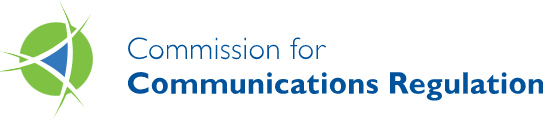 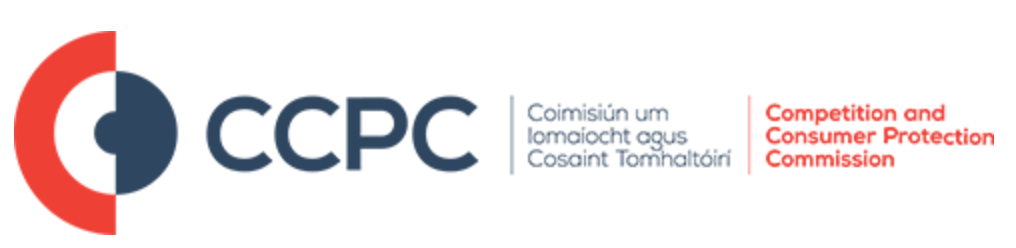 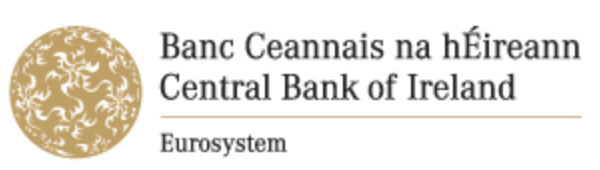 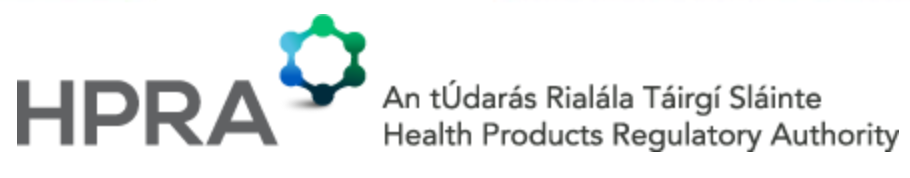 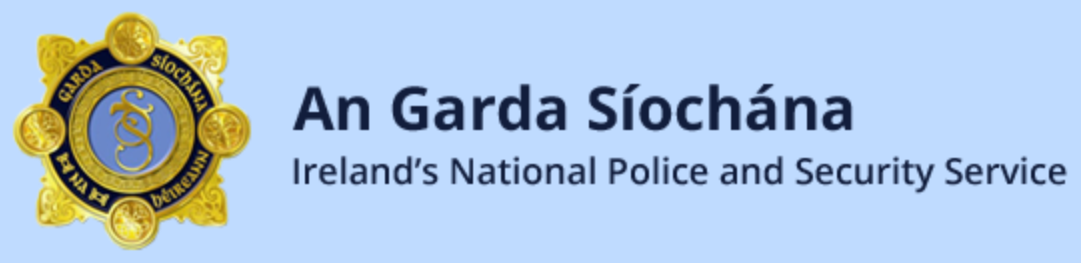 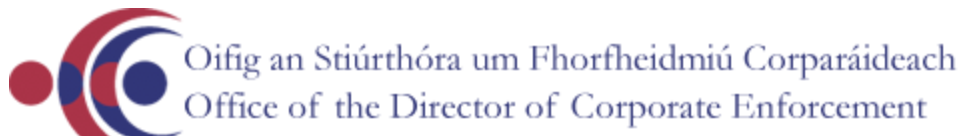 ~ Corporate Enforcement Authority
4.1 Handling of illegality and criminal abuse in the .ie namespace
Types of Requests
No further action taken against RANT
Standard Process*
*Due to the possible severity of their requests (CSAM, trafficking, etc.), the GNCCB process involves contacting the Registrar first for takedown
[Speaker Notes: Things to consider when reviewing the RAP Process:
How best to formalize the intake form while tailoring it for each regulator (e.g., the needs and requests of the Gardai and health authority would be very different).
Should there be a separate form for Data Requests? Or captured under the central RAP form?]
4.2 Handling of technical abuse
Netcraft monitoring service
Recap
Consensus from PAC members

 Service commenced March 2021

 Registrar’s role

 Financed by .IE

 Benefits:
 Proactively respond to technical abuse (e.g. malware, phishing or botnets)
 Helps innocent victims (e.g. SMEs who might be unaware that they have experienced a cyber attack)
 Notification allows them to take the required remediation action
4.2 Handling of technical abuse
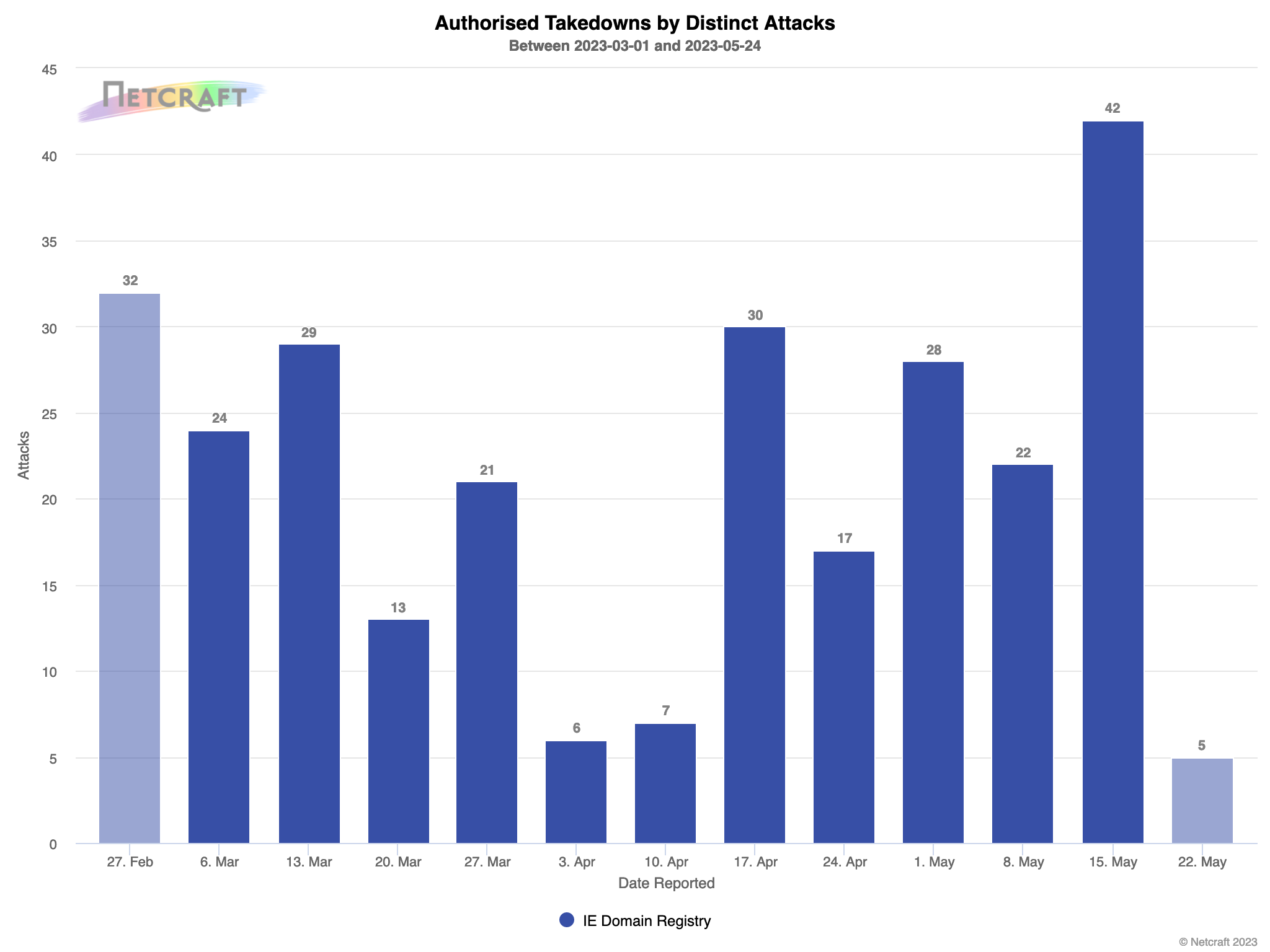 Handling of online Technical abuse:- use of Phishing, Malware, botnets etc…


Netcraft service:- 276 attacks 
01 Mar ’23 to 24 May ’23
4.2 Handling of technical abuse
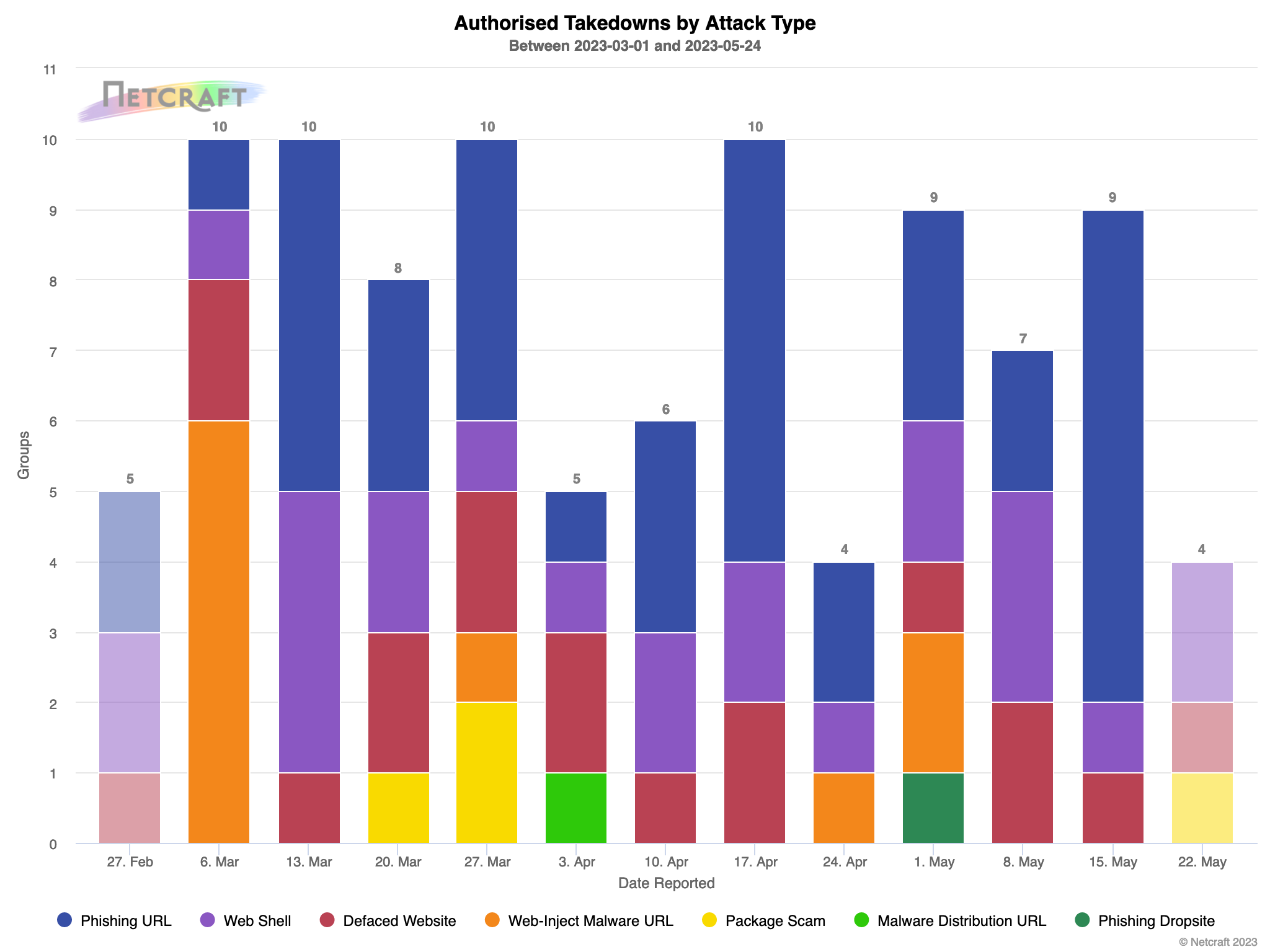 Handling of online Technical abuse:- use of Phishing, Malware, botnets etc


Netcraft service:- 97 takedowns
01 Mar ‘23 to 24 May ‘23
5. NIS 2 – Directive on security of network & info systems
5.1 Updates from the NIS2 working group (Meeting on 18 May 2023)
Met on 18 May 2023 to get approval in principal for an NIS2 Working Plan 
A Project Initiation Document which outlined the proposed approach and NIS2 work plan was accepted by the WG
 With the approach approved, several Action Items now underway:
Anonymous Registrar Survey that assesses capabilities & awareness of NIS2 (distributed this week)
A report of potential impacts on .IE’s policies and procedures from NIS2 (Work-In-Progress)
Next WG meeting TBD, but will strive to meet monthly (frequency will likely increase) as needed
[Speaker Notes: Details on the working plan discussed in this deck later on (5.4 and 5.5)]
5. NIS 2 – Directive on security of network & info systems
5.2 Road to legislation/regulations in Ireland:
Recap:
  10 November 2022 – NIS2 adopted by Council of the EU and European Parliament
  16 January 2023 – NIS2 comes into force, beginning countdown to transposition
  17 October 17 2024 – Deadline to transpose NIS2 into Irish National Law

At PAC 34 ( 23 March 2023):

Representative from Department of Environment, Climate & Communications indicated that early engagement on NIS2 was planned for Q2 2023.

It was expected that work on the legislative process (drafting Heads of the Bill) would commence in Q3 2023.
[Speaker Notes: Allow DECC representative to provide any updates if any?]
5. NIS 2 – Directive on security of network & info systems
5.3 Key Emerging Issues -Updates from CENTR & fellow ccTLDs across EU
CENTR Jamboree upcoming – More updates expected.
Recent CENTR Legal & Regulatory Tour de Table held 16 May 2023 
 ccTLDs in preliminary stages of preparing for NIS2
Experiences wide-ranging (for example, .at expects government to follow directives closely, while .be expects a “maximalist” approach).
[Speaker Notes: (.be, .at, .si, .sk, .pt discussed preparing for NIS2)]
5. NIS 2 – Directive on security of network & info systems
5.4 NIS2 Working Plan
Concentrate effort into 3 Focus Areas:
Alignment – Ensure that .IE policies and procedures comply with legislation.
Advocacy – Frequently collaborate with policymakers and present the concerns of stakeholders.
Awareness – Inform stakeholders of upcoming changes, and preparing them for policy changes.
Key Deliverables Include:
Impact Report –  Report on potential impacts of NIS2 on the .ie namespace.
What-We-Heard Report – Report summarizing stakeholder input, and partners’ input.
Policy Options – An evergreen document of proposed policy changes. Updated as legislation progresses.
White Papers/Open Letters/Blogs, etc… –  Products used for consultations, advocacy, and awareness building.
Key trade offs that must be balanced:
Effectiveness –  Does the policy address the issue (is it compliant with NIS2?)
Efficiency – Is the policy scalable and not unduly burdensome? 
Equitability – Does the policy unduly disadvantage, or advantage, any particular group?
Enforceability –  Is the policy reasonable to expect, and impose, compliance upon?
5. NIS 2 – Directive on security of network & info systems
5.5 NIS2 Mandate Tracker
1
Action taken
1
Action taken
1
Action taken
Actions taken since last PAC Meeting (23 March 2023)
6. AOB
[Speaker Notes: PAC Recap]
7. Next MeetingProposed date:September 2023